ᎣᏏᏲ
ᏔᎵᏍᎪ ᏐᏁᎵᏁ ᏣᎳᎩ ᎠᏕᎶᏆᏍᏗ
ᏔᎵᏍᎪ ᏐᏁᎵᏁ ᏣᎳᎩ ᎠᏕᎶᏆᏍᏗ
ᎢᏓᎴᎾ- Let’s begin
ᏣᎳᎩ ᎢᏗᏬᏂ- Let’s talk Cherokee
ᏔᎵᏍᎪ ᏐᏁᎵᏁ ᏣᎳᎩ ᎠᏕᎶᏆᏍᏗ
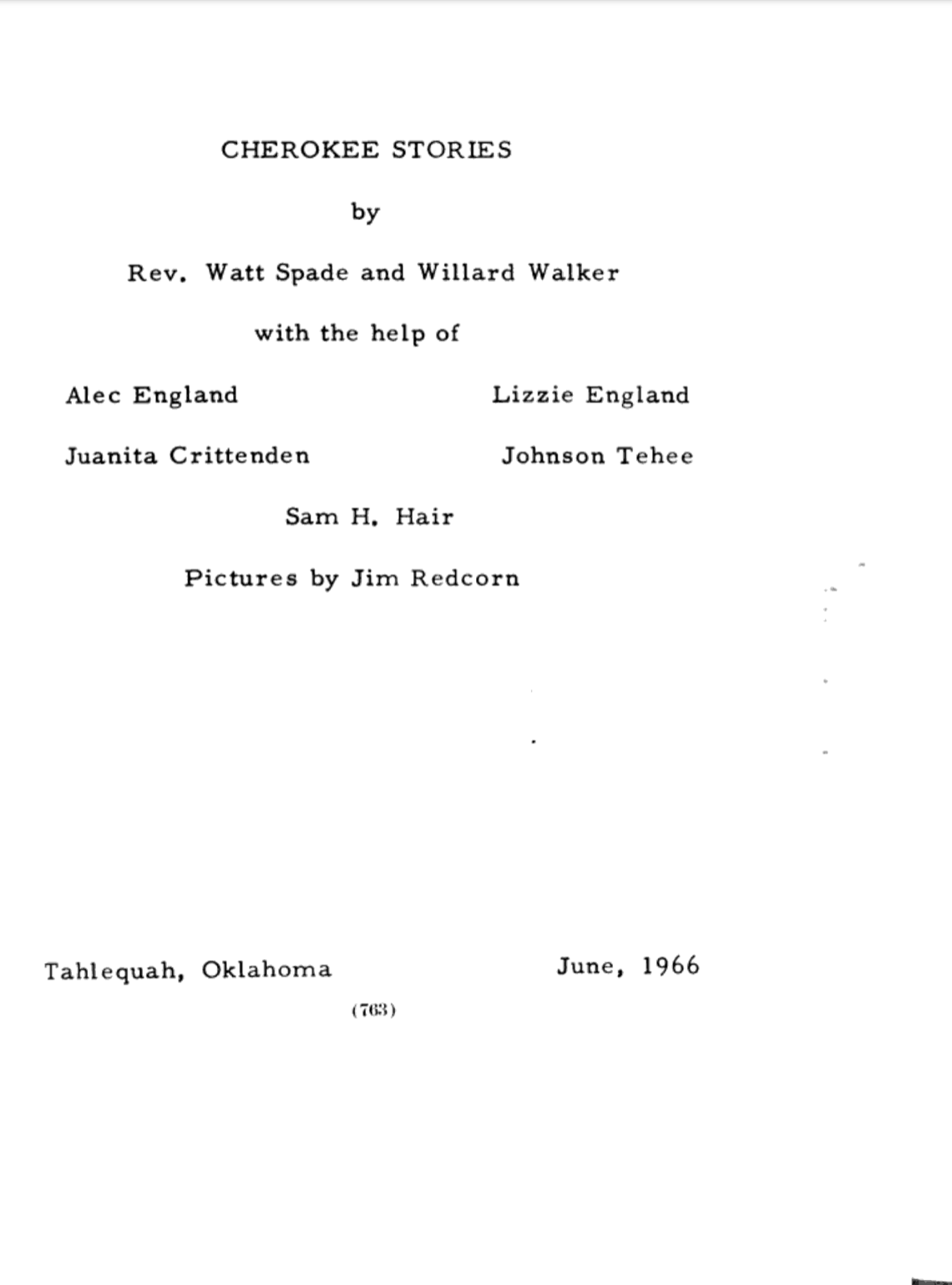 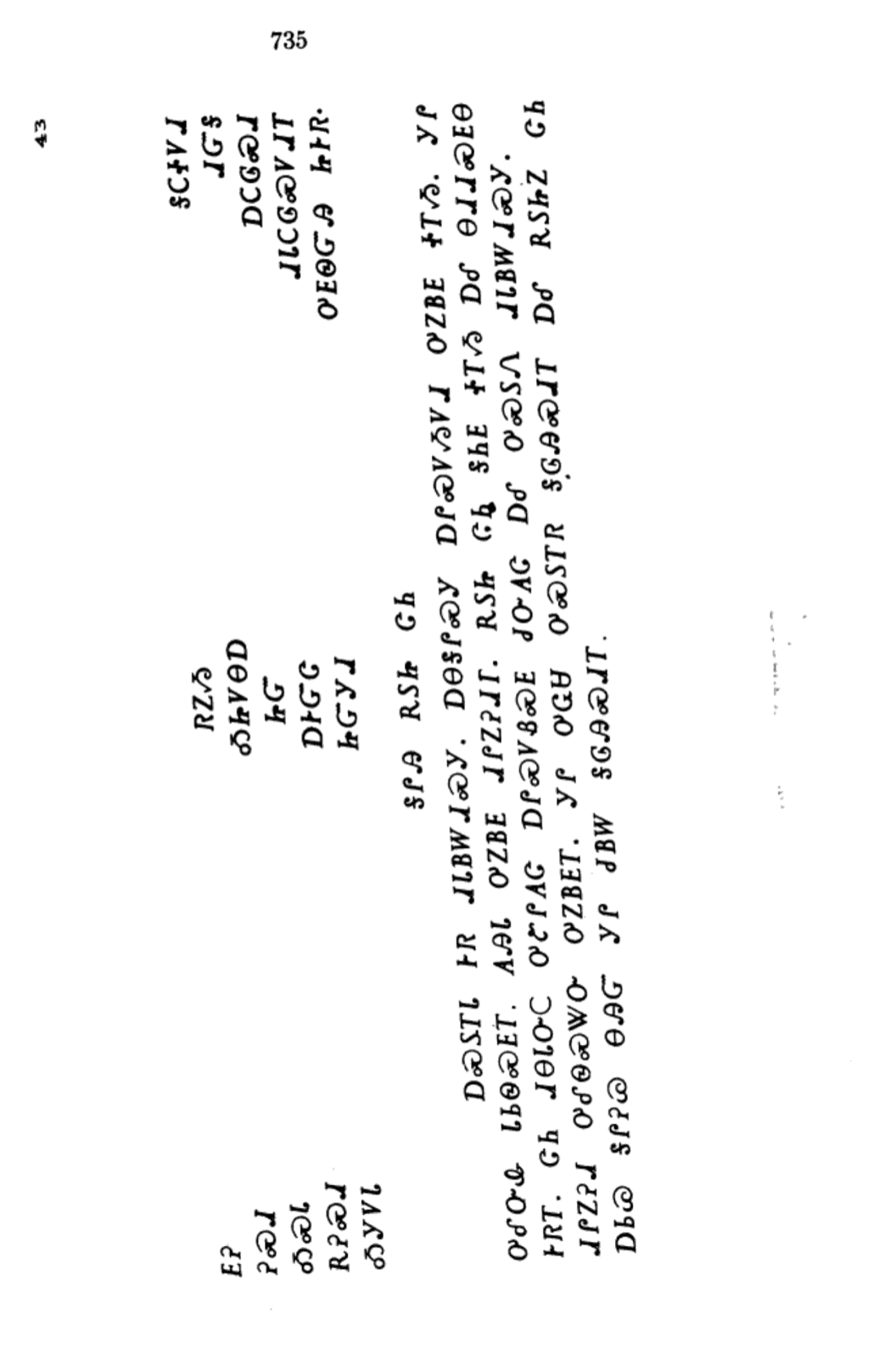 ᏔᎵᏍᎪ ᏐᏁᎵᏁ ᏣᎳᎩ ᎠᏕᎶᏆᏍᏗ
ᎦᎵᎯ ᎡᏚᏥ ᏣᏂ
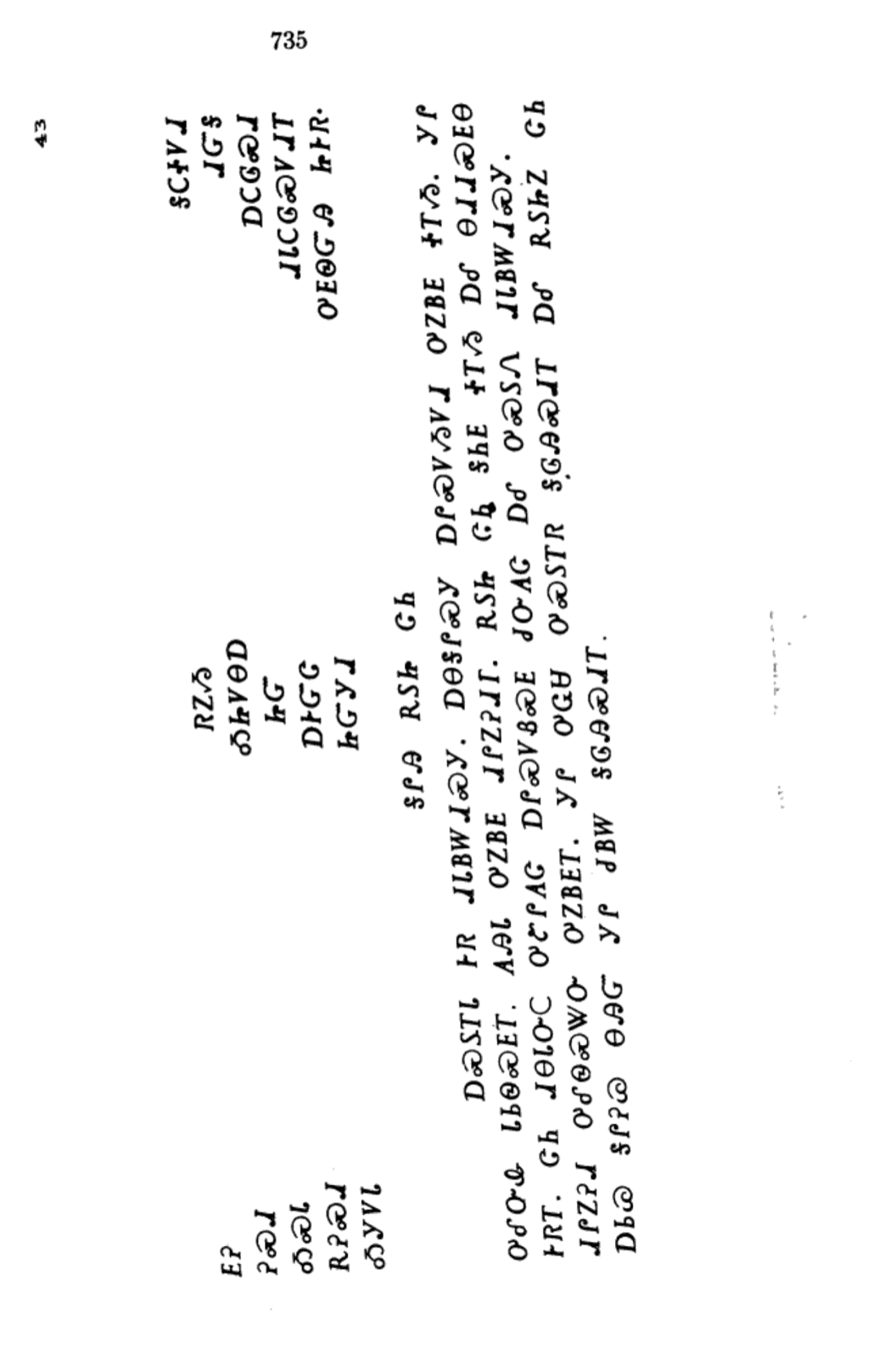 ᏔᎵᏍᎪ ᏐᏁᎵᏁ ᏣᎳᎩ ᎠᏕᎶᏆᏍᏗ
ᎠᏍᏚᎢᏓ ᎨᏒ ᏗᏓᏴᎳᏗᏍᎩ.
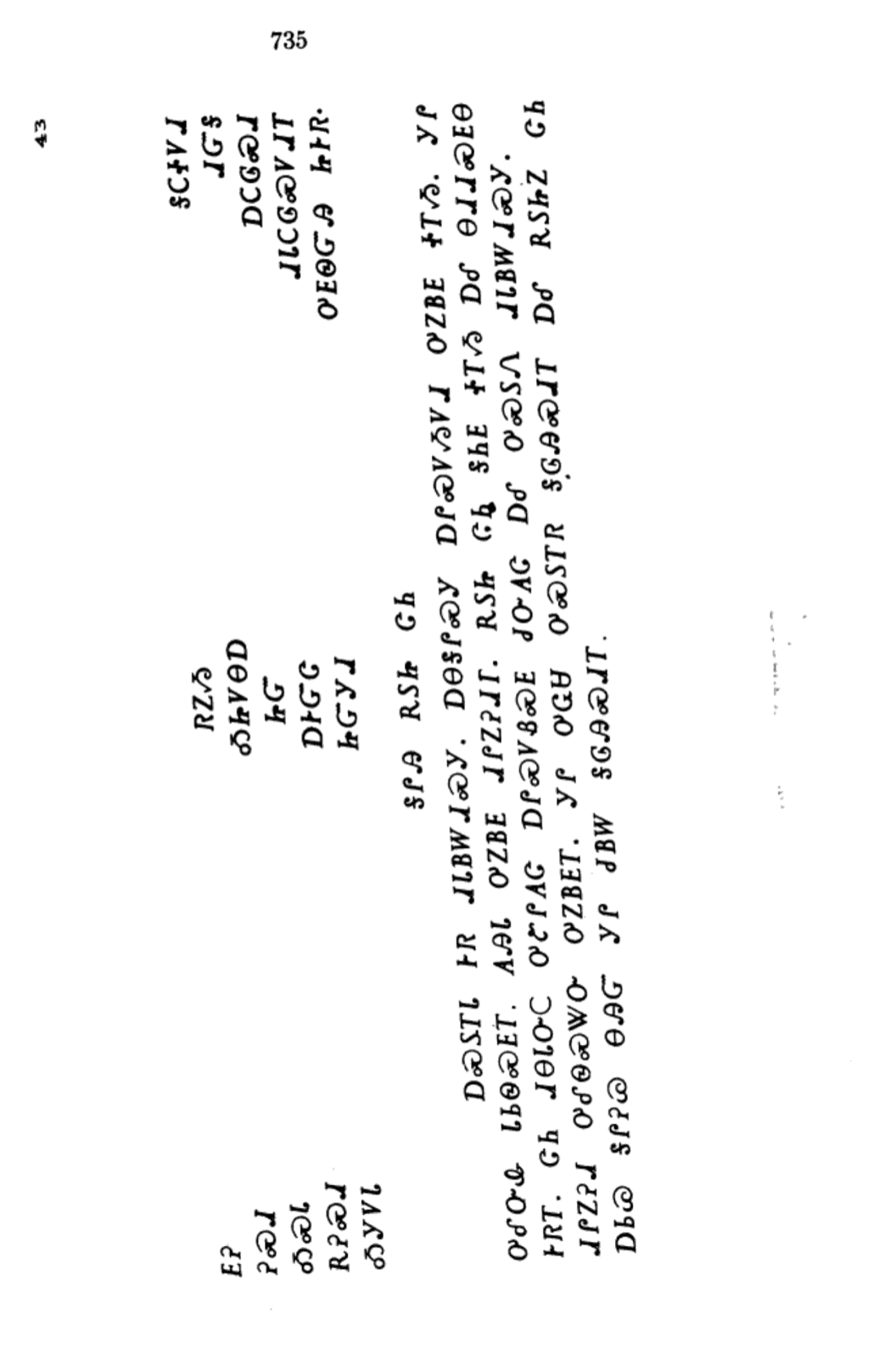 ᏔᎵᏍᎪ ᏐᏁᎵᏁ ᏣᎳᎩ ᎠᏕᎶᏆᏍᏗ
ᎠᎾᎦᎵᏍᎩ ᎠᎵᏍᏙᏱᏙᏗ ᎤᏃᏴᎬ ᏐᎢᏱ.
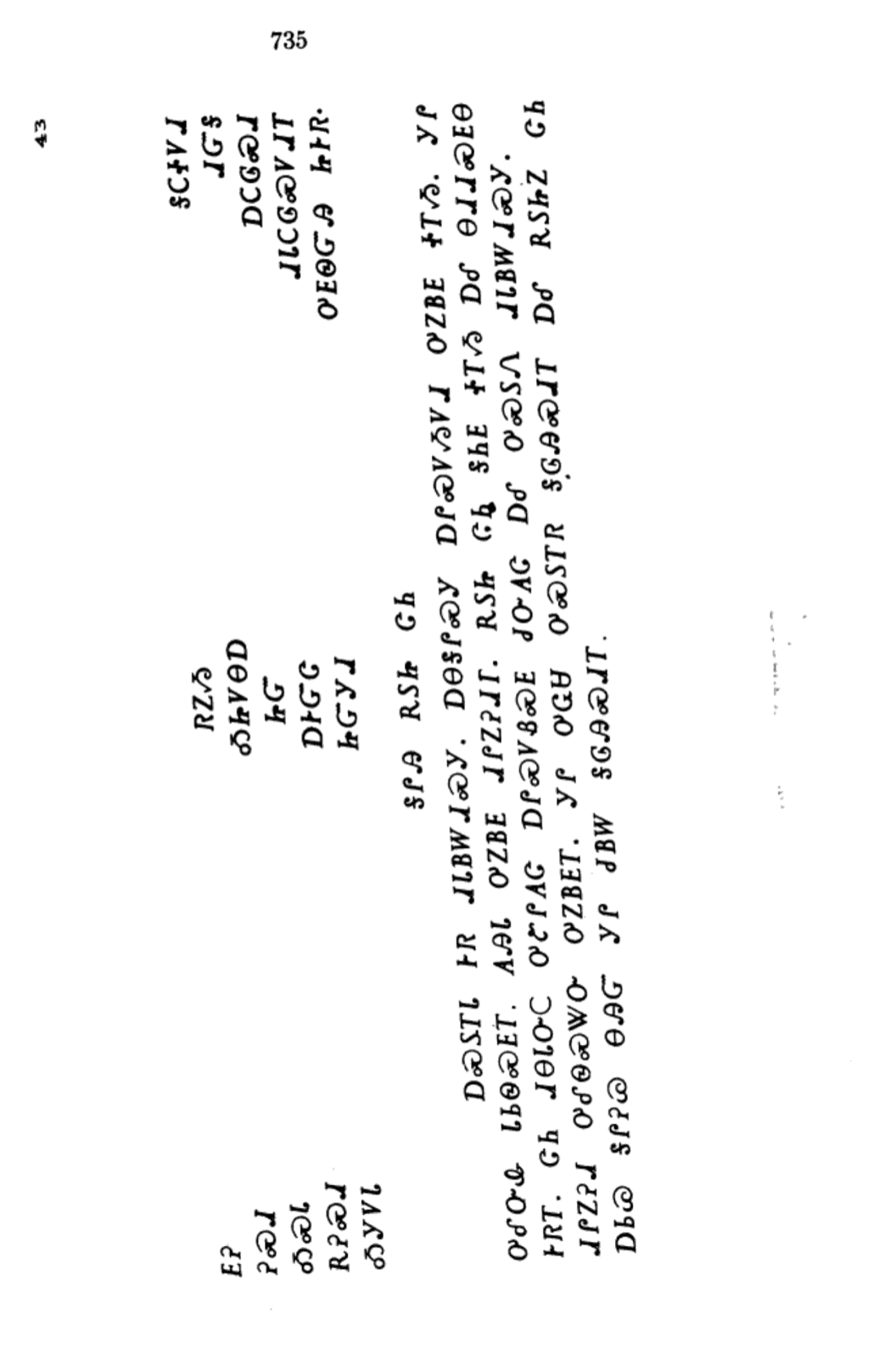 ᏔᎵᏍᎪ ᏐᏁᎵᏁ ᏣᎳᎩ ᎠᏕᎶᏆᏍᏗ
ᎩᎵ ᎤᎴᏅᎲ ᏓᏏᏫᏍᎬᎢ.
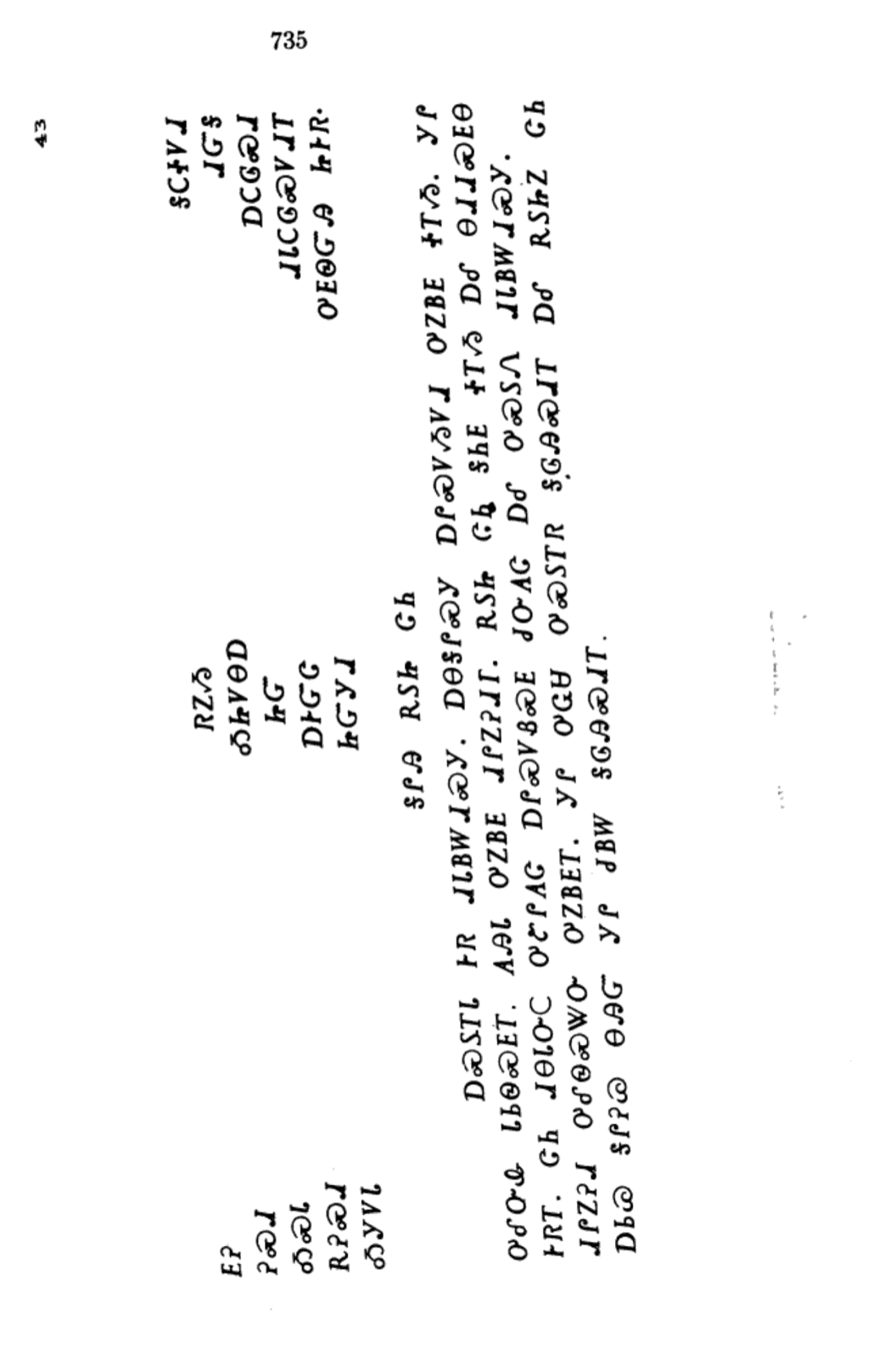 ᏔᎵᏍᎪ ᏐᏁᎵᏁ ᏣᎳᎩ ᎠᏕᎶᏆᏍᏗ
ᎪᎯᏓ ᎤᏃᏴᎬ ᏗᎵᏃᎮᏗᎢ.
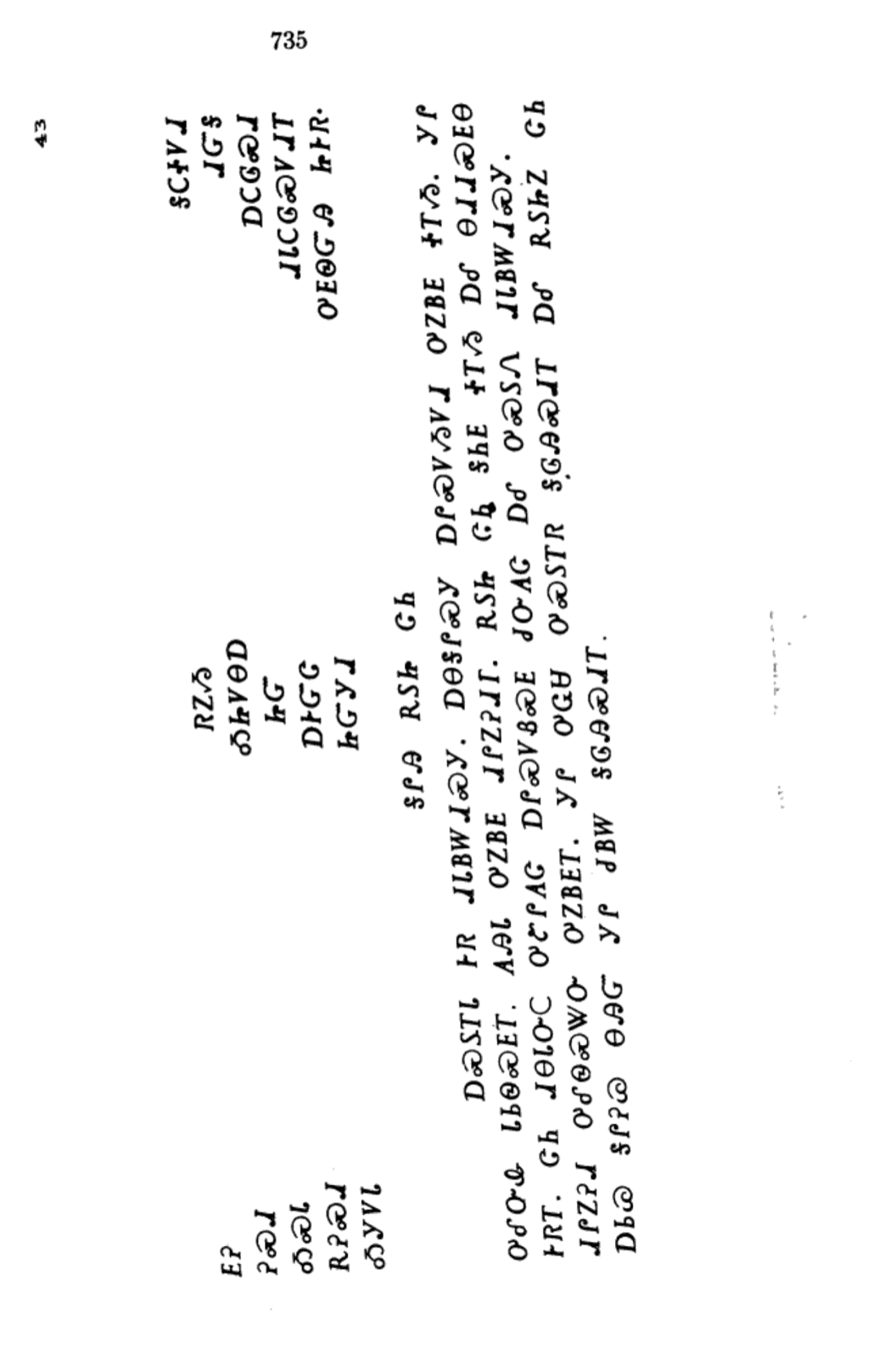 ᏔᎵᏍᎪ ᏐᏁᎵᏁ ᏣᎳᎩ ᎠᏕᎶᏆᏍᏗ
ᎡᏚᏥ ᏣᏂ ᎦᏂᎬ ᏐᎢᏱ ᎠᎴ ᎾᏗᏗᏍᎬᎾ ᎨᏒᎢ.
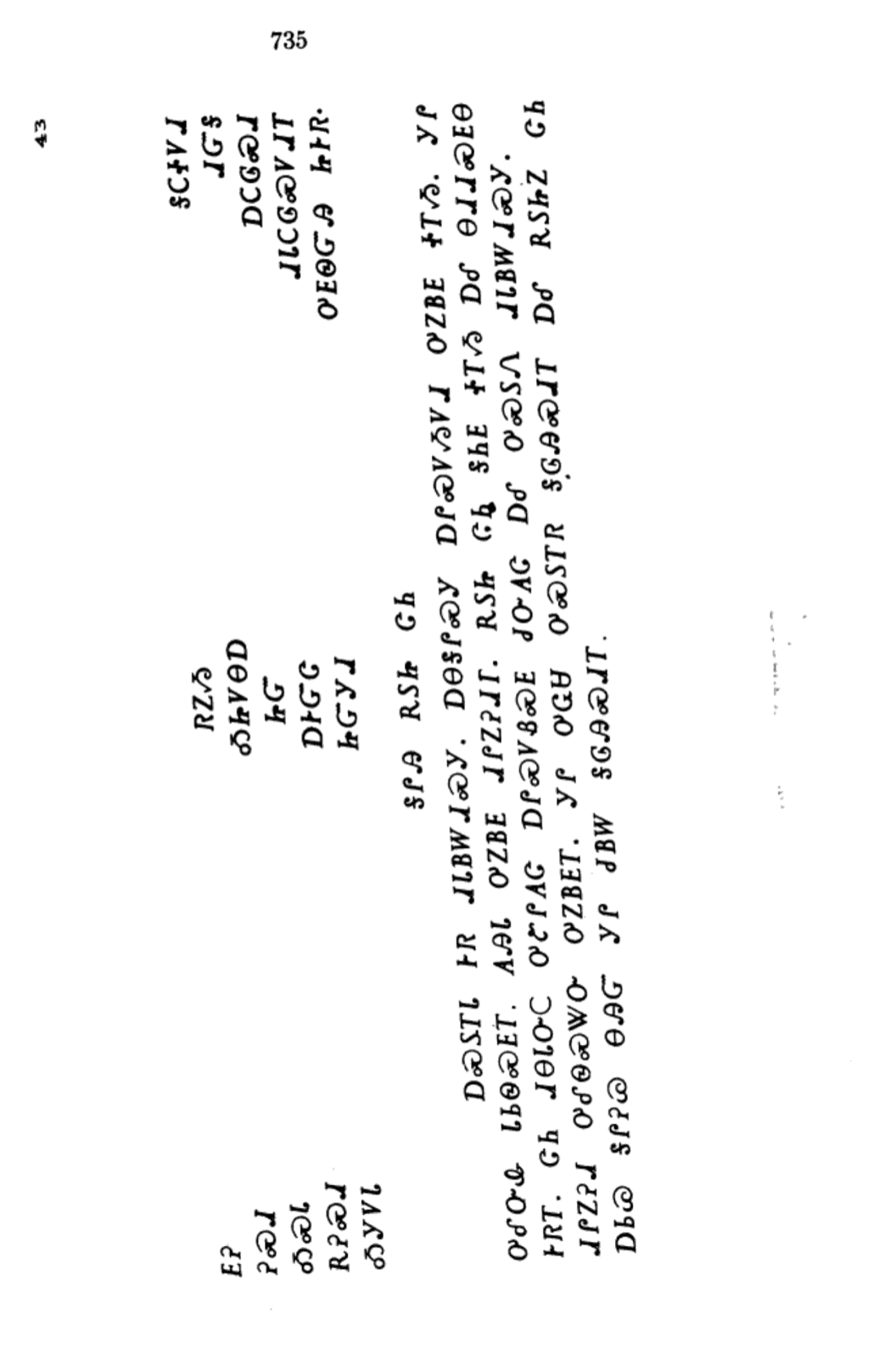 ᏔᎵᏍᎪ ᏐᏁᎵᏁ ᏣᎳᎩ ᎠᏕᎶᏆᏍᏗ
ᏣᏂ ᏗᎾᏓᏅᏟ ᎤᏑᎵᎪᏣ ᎠᎵᏍᏙᏰᏍᎬ ᏧᏅᎪᏣ ᎠᎴ ᎤᏍᏚᏁ ᏗᏓᏴᎳᏗᏍᎩ.
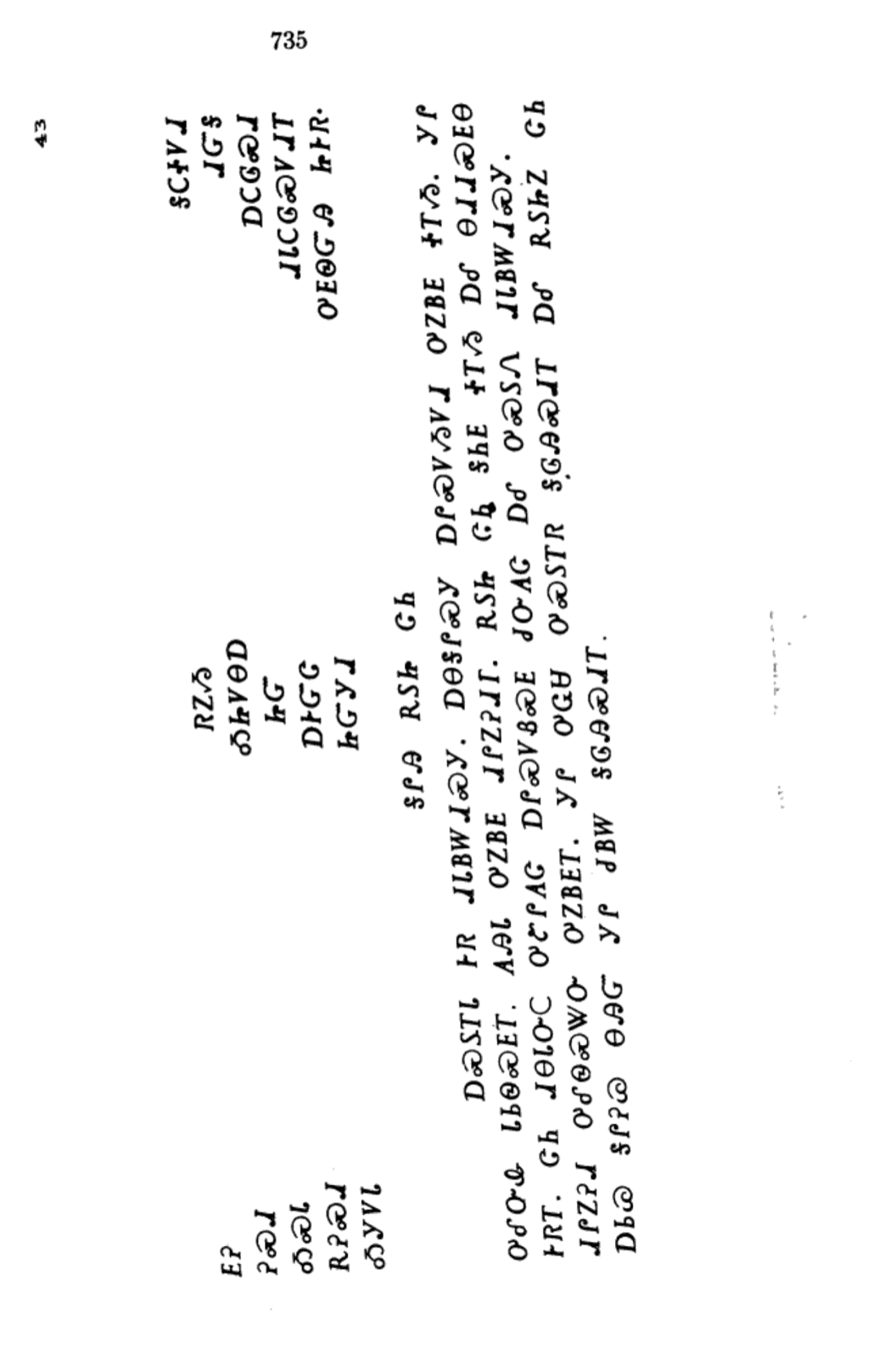 ᏔᎵᏍᎪ ᏐᏁᎵᏁ ᏣᎳᎩ ᎠᏕᎶᏆᏍᏗ
ᏗᎵᏃᎮᏗ ᎤᎴᏫᏍᏔᏅ ᎤᏃᏴᎬᎢ.
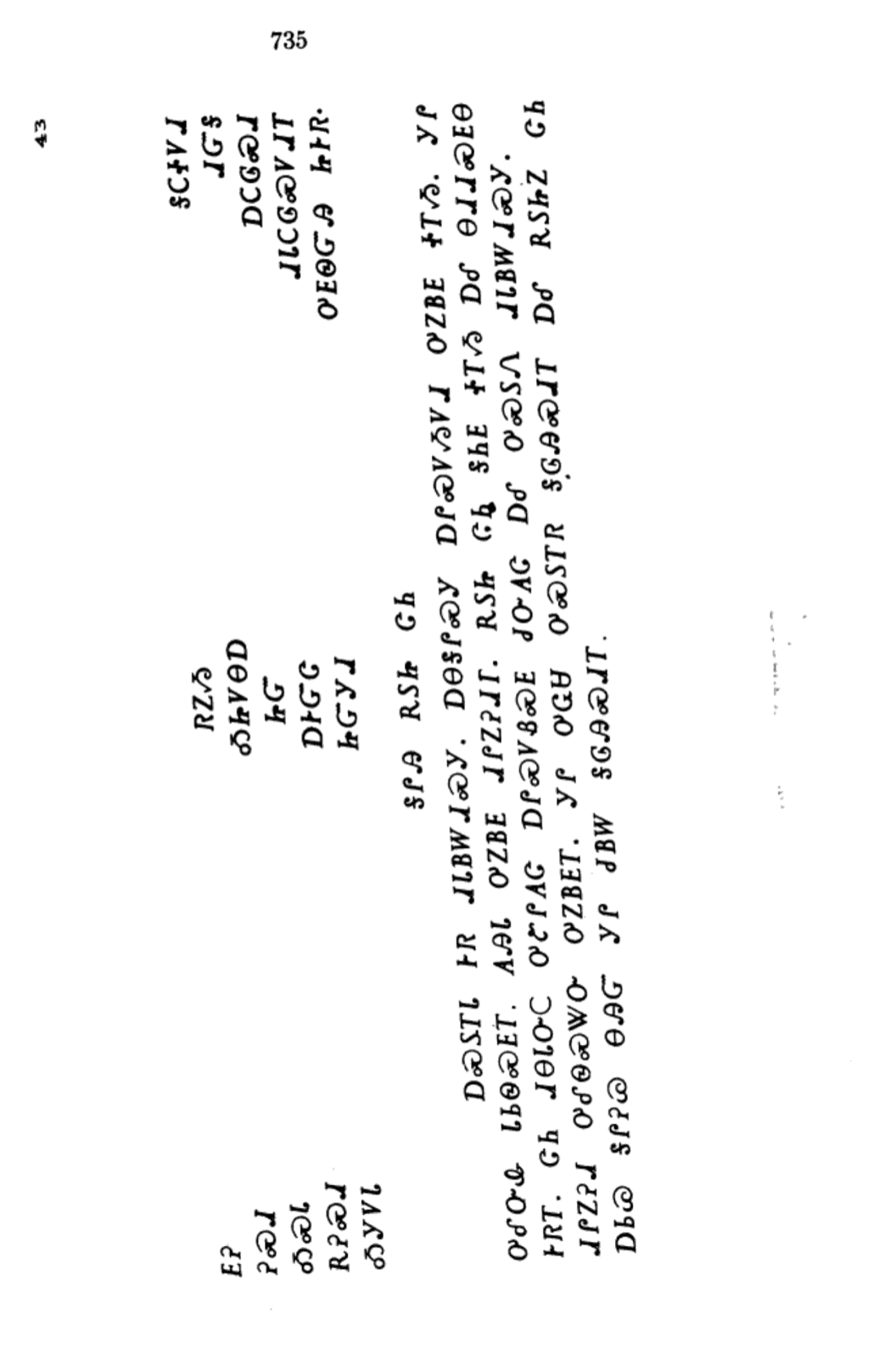 ᏔᎵᏍᎪ ᏐᏁᎵᏁ ᏣᎳᎩ ᎠᏕᎶᏆᏍᏗ
ᎩᎵ ᎤᏩᏌ ᎤᏍᏚᎢᏒ ᎦᎶᎯᏍᏗᎢ ᎠᎴ ᎡᏚᏥᏃ ᏣᏂ ᎠᏏᏊ ᎦᎵᎮᏊ ᎾᎯᏳ ᎩᎵ ᏧᏴᎳ ᎦᎶᎯᏍᏗ.
ᏔᎵᏍᎪ ᏐᏁᎵᏁ ᏣᎳᎩ ᎠᏕᎶᏆᏍᏗ
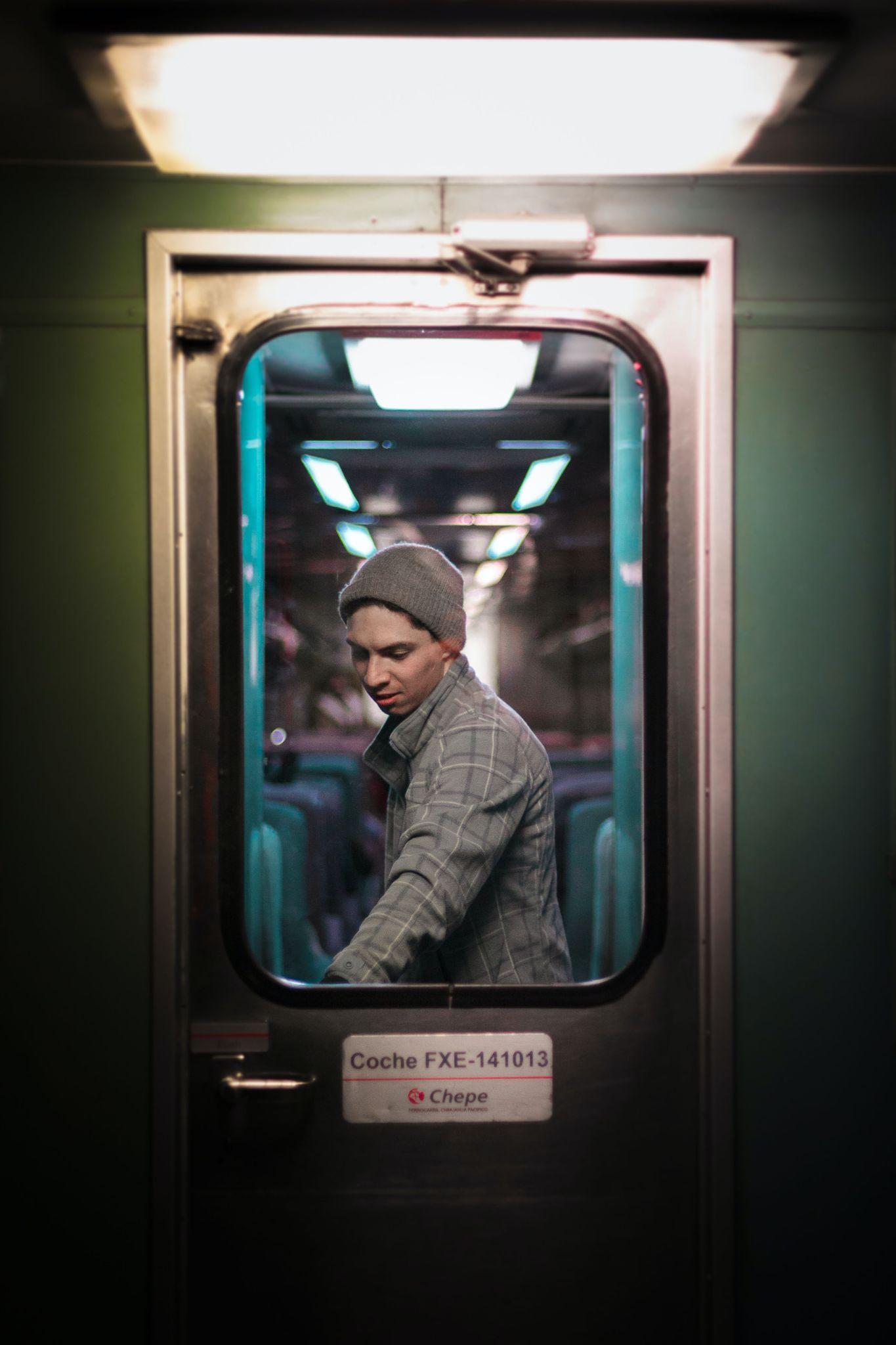 ᎠᏍᏚᎢ- he/she is opening it, turning it on

ᎦᎵᏉᎩ ᎢᏳᏩᏂᎸ ᎠᏍᏚᎢᏍᎪ ᎠᏓᎾᏅᎢ. 
ᎤᏯᏅ ᎬᏗ ᎠᏍᏚᎢᏒ ᏓᎦᏏ.
ᏗᏍᏚᎢᏓ ᎢᎨᏎᏍᏗ ᏦᎳᏂ, ᏕᎯᏍᏚᏅᎢ.
ᏦᎳᏂ ᎯᏍᏚᎢ. ᎠᎧᏬᏍᏗ. 
ᎦᎶᎯᏍᏗ ᎤᏍᏚᎢᏓ ᎨᏒ ᎠᏆᏕᎶᎰᏒ, ᏩᎩᏴᎸᎢ.
ᏔᎵᏍᎪ ᏐᏁᎵᏁ ᏣᎳᎩ ᎠᏕᎶᏆᏍᏗ
ᎦᏂᎦ- he/she is lying down

ᎡᎳᏗᏭ ᏥᏂᎨᏍᏗ.
ᎬᏃᏓᏍ Ꮎ ᎢᎾᏓ ᏥᎦᏂ?
ᎦᏍᎩᎸ ᎭᏫᏂ ᏗᏜ ᎦᏂᎦ ᏪᏌ.
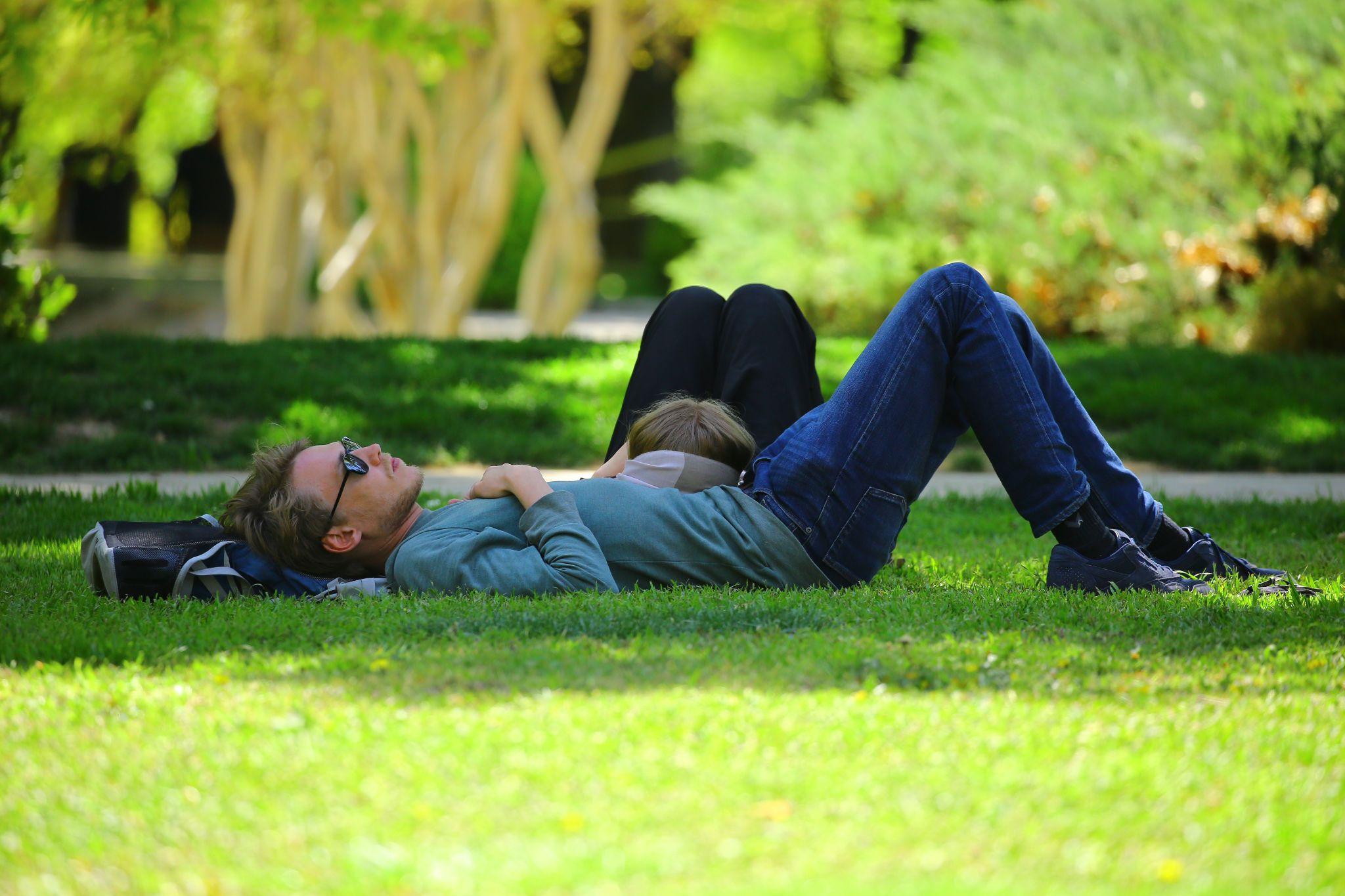 ᏔᎵᏍᎪ ᏐᏁᎵᏁ ᏣᎳᎩ ᎠᏕᎶᏆᏍᏗ
ᎠᏗᏗ- he/she is getting up (from lying down)

ᏑᏓᎵ ᎢᏳᏩᏂᎸ ᏑᎾᎴ ᎦᏗᏗᏍᎪ. 
ᎯᎳ ᎢᏏᎾᎴ ᎭᏗᏗᏍᎪ ᏙᏓᏈᏕᎾ ᏑᎾᎴᎢ?
ᎤᎩᏥᏍᏕᏱ ᎠᏗᏗᏍᎪ ᏧᎸᏫᏍᏓᏁᏗ ᏱᎩ.
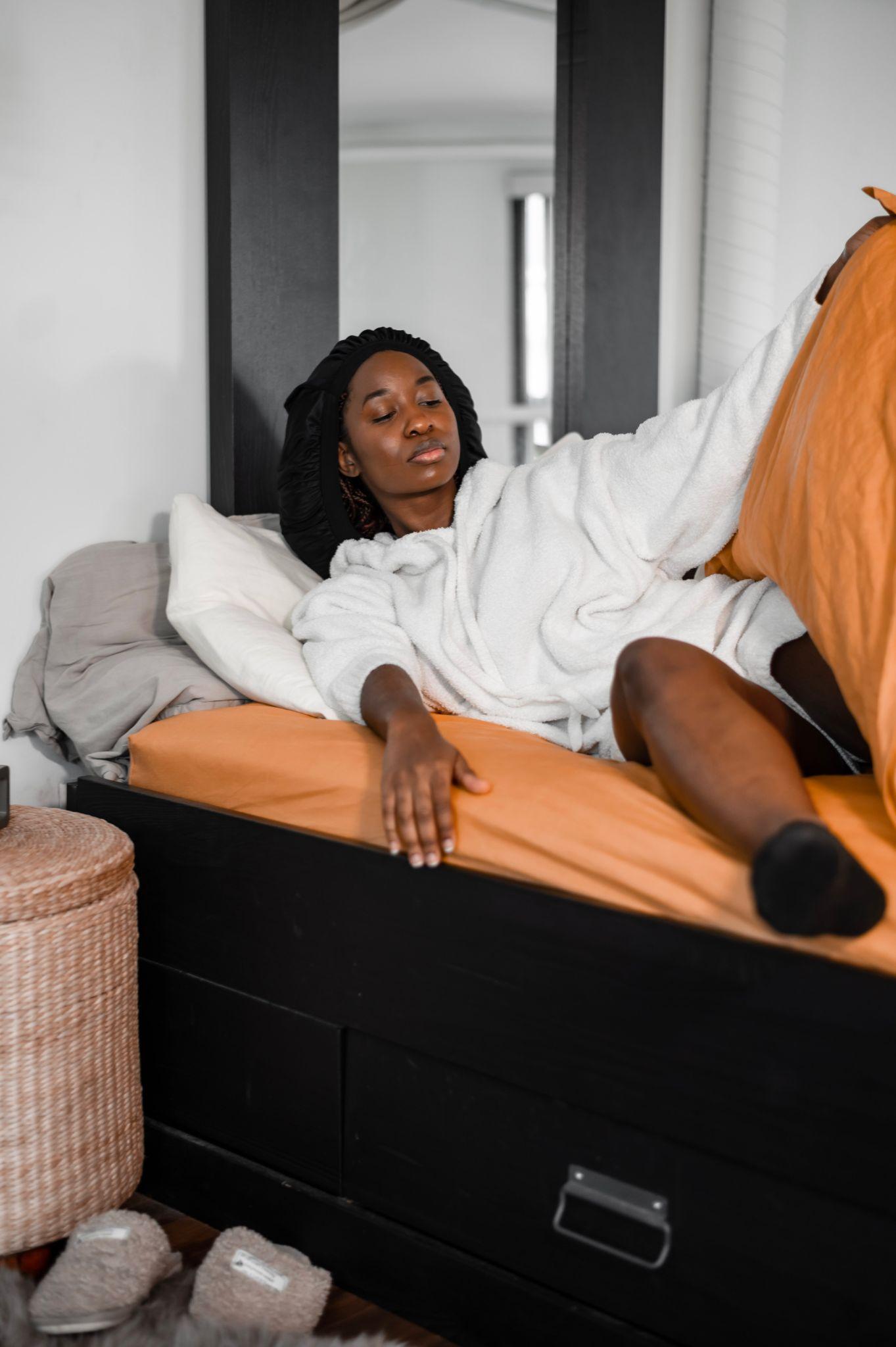 ᏔᎵᏍᎪ ᏐᏁᎵᏁ ᏣᎳᎩ ᎠᏕᎶᏆᏍᏗ
ᎠᏑᎵᎪᎦ- he/she is quitting, ceasing

ᎯᎳᏴ ᏧᎵᎪᏤ ᎰᎦᏍᎬ?
ᏞᏍᏗ ᏧᎵᎪᏨ.
ᎯᏍᎩ ᎢᏳᏩᏂᎸ ᏧᎸᏫᏍᏓᏁᏗ ᎤᏑᎵᎪᏨ.
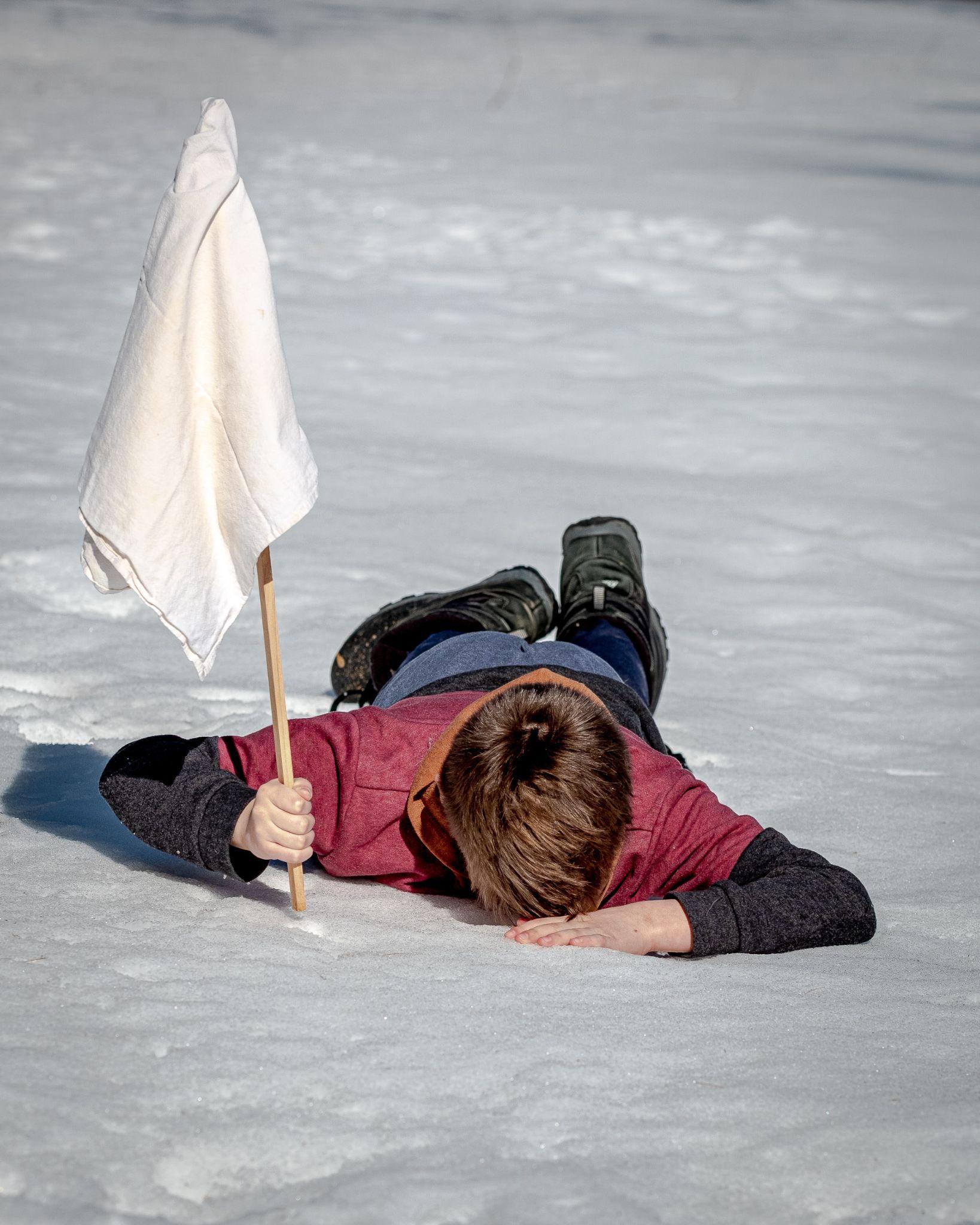 ᏔᎵᏍᎪ ᏐᏁᎵᏁ ᏣᎳᎩ ᎠᏕᎶᏆᏍᏗ
ᎠᏍᏚᎲᏍᎦ- he/she is closing it, turning it off, jailing him/her

  ᎯᏍᏚᎲᎦ ᎦᎶᎯᏍᏗ. 
ᎤᏴᏍᏕᏓ ᏱᎩ ᎩᎶ, ᎠᏍᏚᎲᏍᎪ.
ᏦᎳᏂ ᏓᎩᏍᏚᏅ. 
ᎩᎳ ᏫᏥᏍᏚᎲᎦ ᏦᎳᏂ.
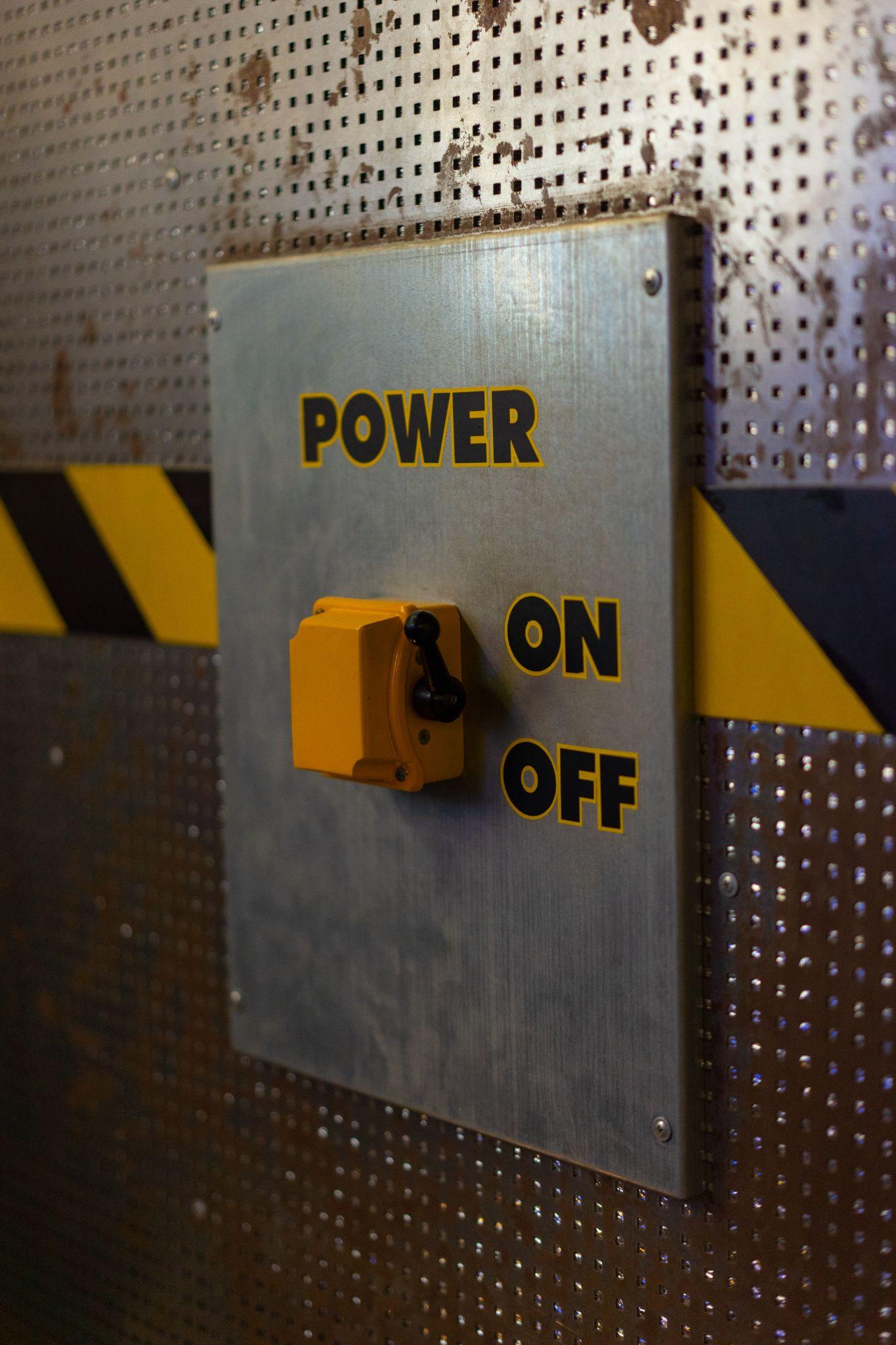 ᏔᎵᏍᎪ ᏐᏁᎵᏁ ᏣᎳᎩ ᎠᏕᎶᏆᏍᏗ
ᏓᏑᏫᏍᎦ- it is barking

  ᎤᏒ ᏱᏄᎵᏍᏔᏅ, ᎩᏟ ᏓᏑᏫᏍᎪᎢ. 
ᎩᏟ ᏗᎦᎴᏅᎯᏓ ᏥᏓᏑᏫᏍᎦ ᎦᏛᎩ.
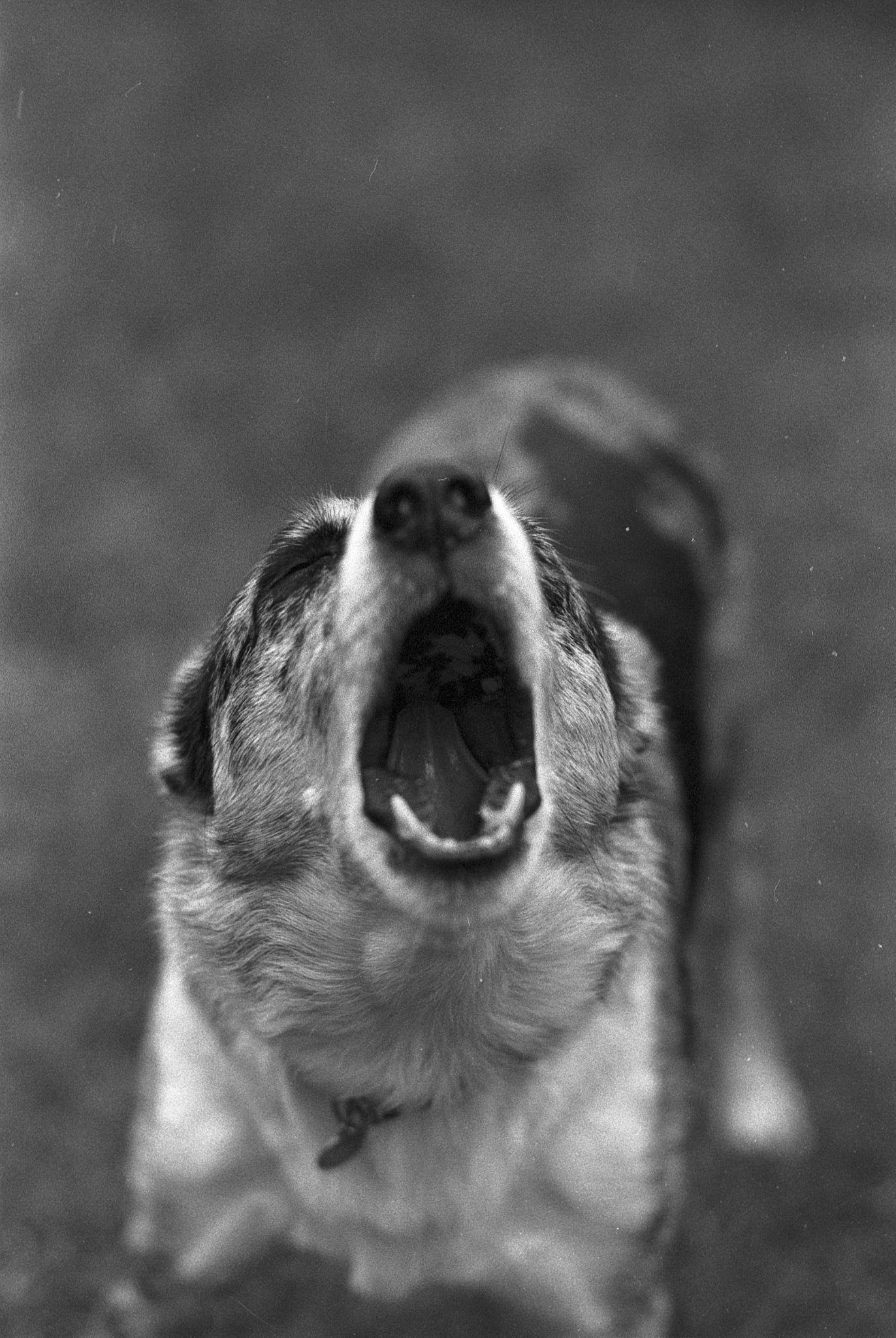 ᏔᎵᏍᎪ ᏐᏁᎵᏁ ᏣᎳᎩ ᎠᏕᎶᏆᏍᏗ
ᎠᎴᏫᏍᏗᎭ- it is stopping

ᎩᎶ ᎤᏯᏂᏍᎬ ᎤᏛᎦᏅ, ᎤᎴᏫᏍᏔᏅ. 
ᎭᎴᏫᏍᏙᏓ ᏙᏆᎴᎳ.
ᎠᏓᏅᏙ ᏳᎴᏫᏍᏔᎾ, ᎠᏲᎱᏍᎪ ᏴᏫ.  
ᎤᏓᏅᏙ ᎤᎴᏫᏍᏓᏁᎸ.
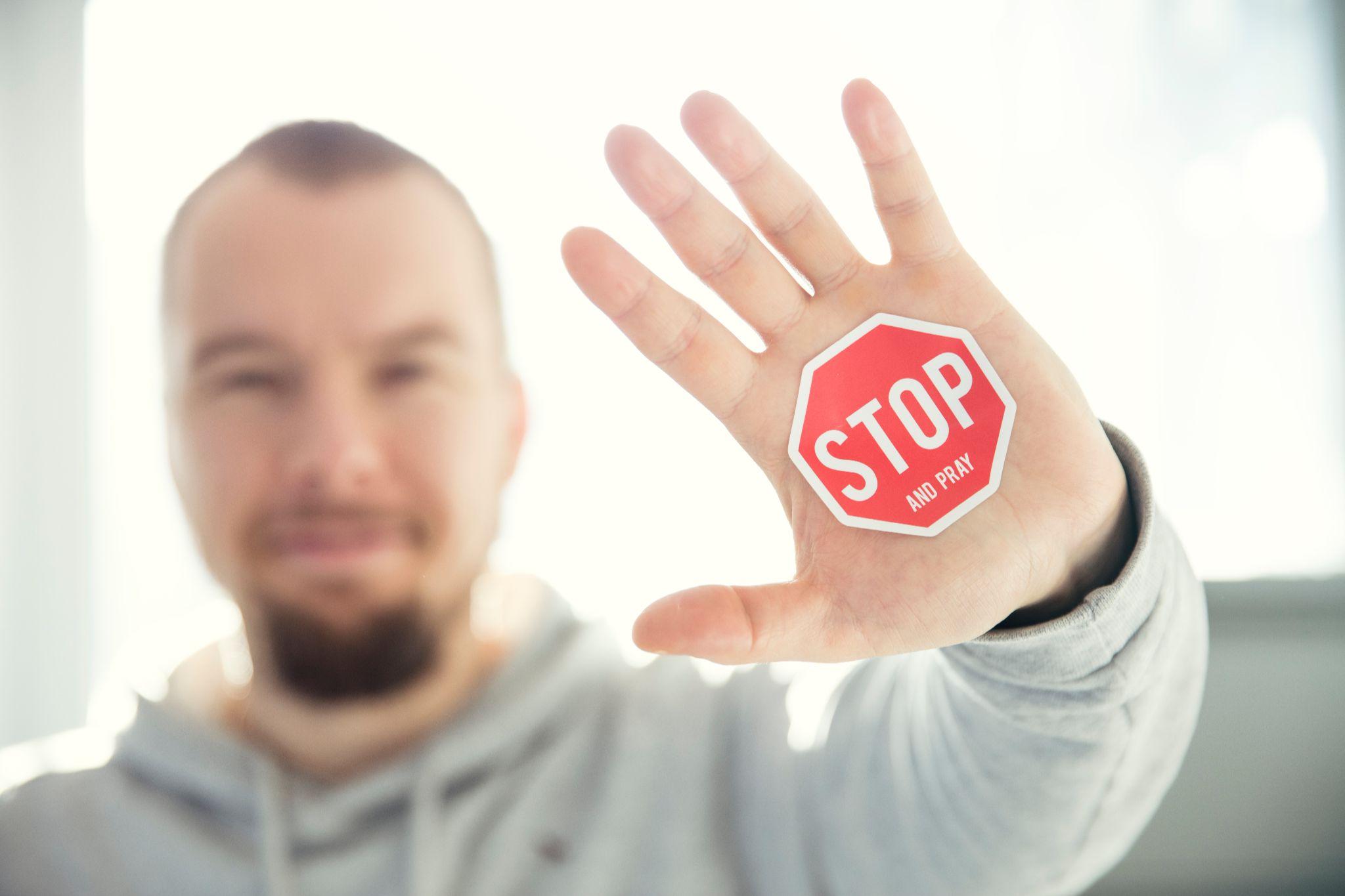 ᏔᎵᏍᎪ ᏐᏁᎵᏁ ᏣᎳᎩ ᎠᏕᎶᏆᏍᏗ
ᎦᏟᎭ- he/she is sleeping

ᎩᎳ ᎤᏒ ᎦᏳᎳ ᎦᏟᎰ.
ᏂᎪᎯᎸ ᎦᏍᎩᎸ ᎦᏟᎰ Ꮎ ᏪᏌ.
ᏌᏚ ᎢᏳᏩᏂᎸ ᎤᏒ ᎦᏳᎳ ᎤᏂᏢᏅ.
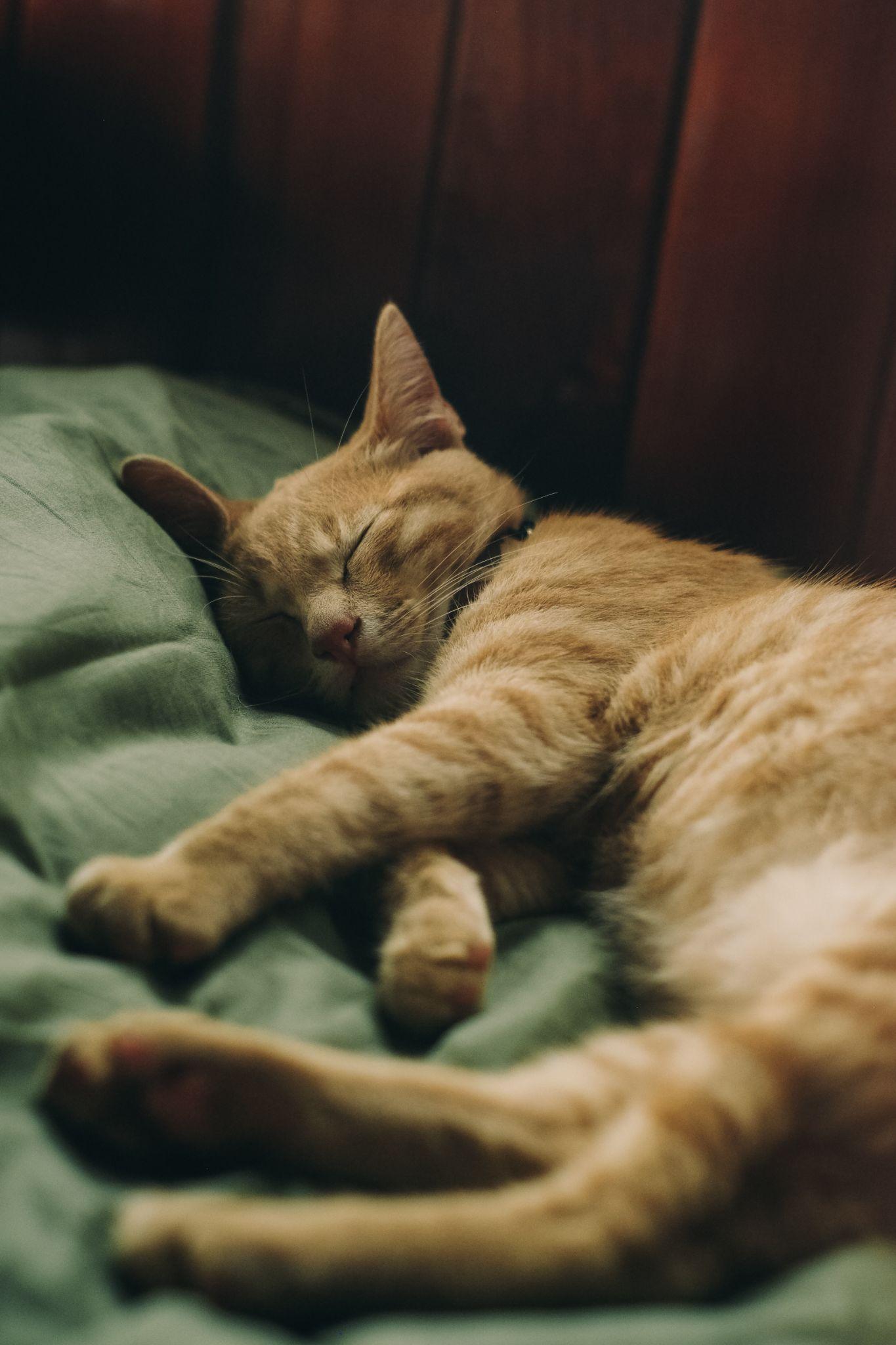